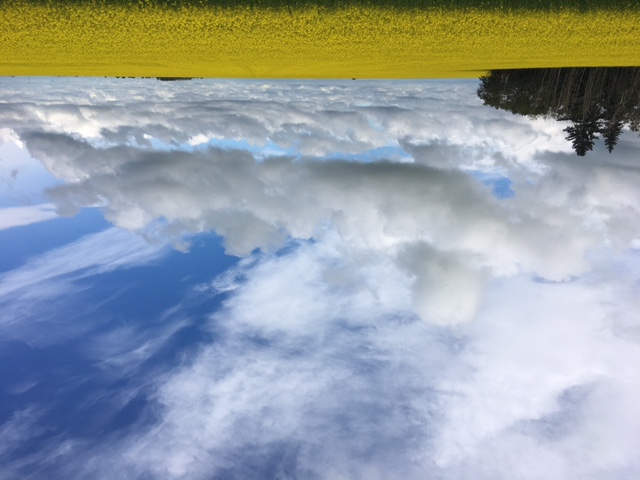 Daily Monitoring Report Review
October 26, 2017
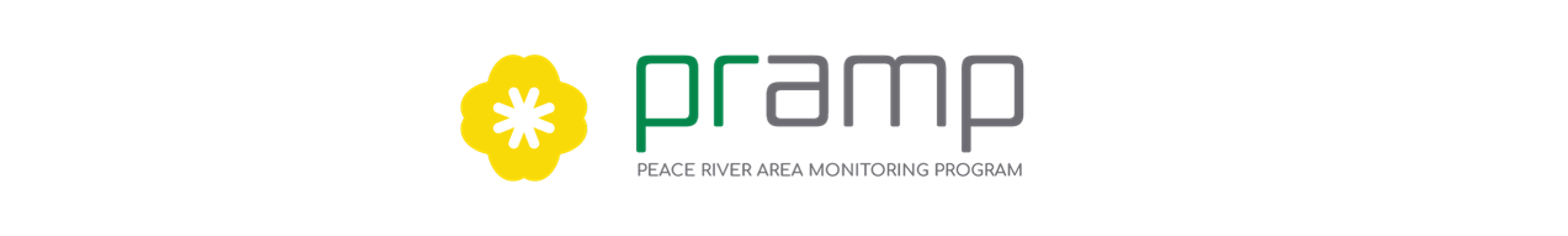 PRAMP Daily Report
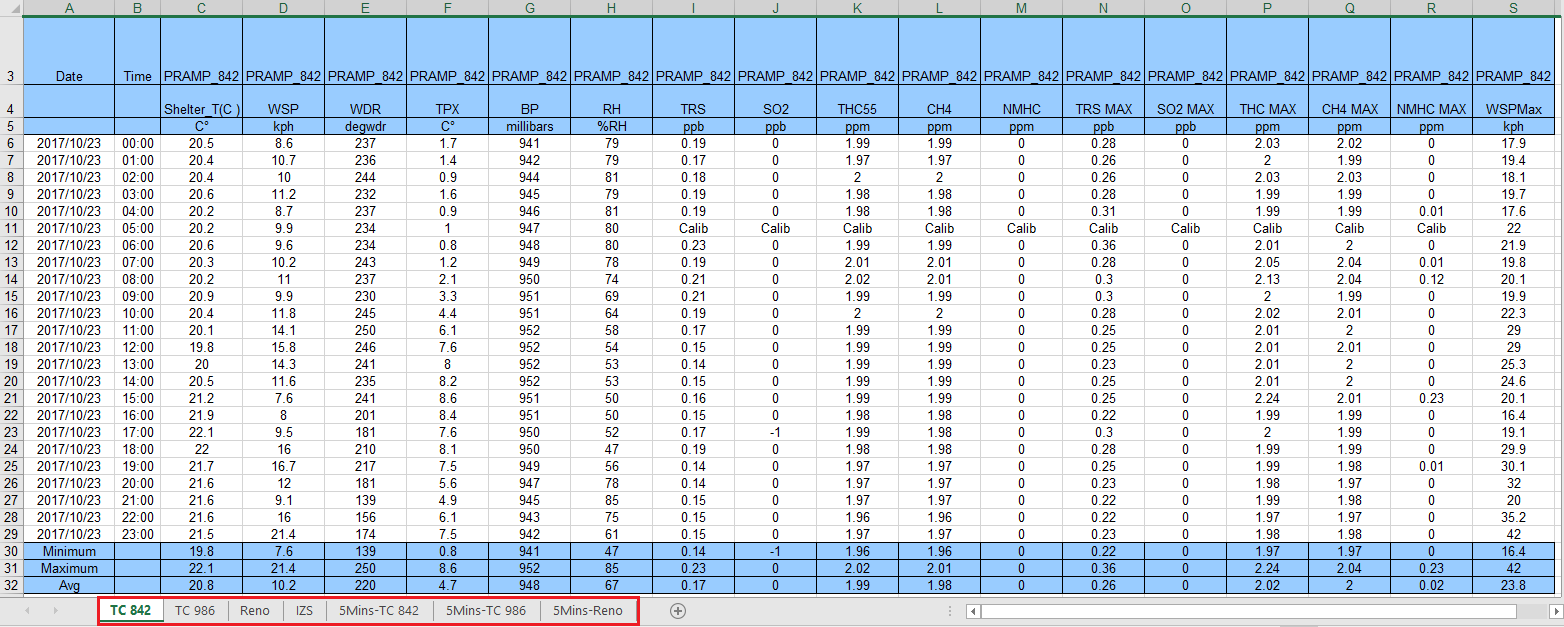 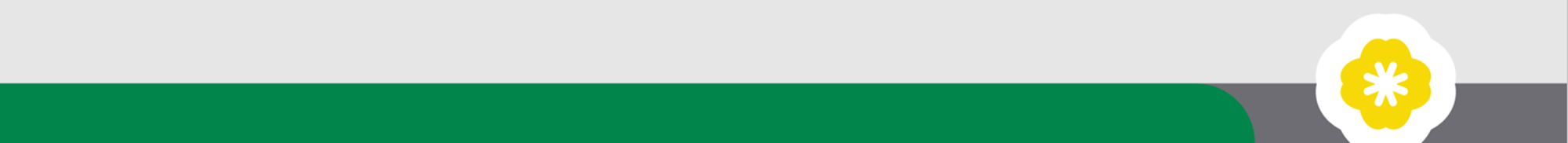 Internal Zero Span
Something You Need To Know
Alberta Ambient Air Quality Objectives for SO2: 
1-hour average: 172ppb
24-hour average: 48.0ppb.

THC background concentration:1.5 ppm. 
THC ≈ CH4 + NMHC
NMHC 5 minute average ≥ 0.3ppm => Canister event
Wind Direction represents where the wind was blowing from.
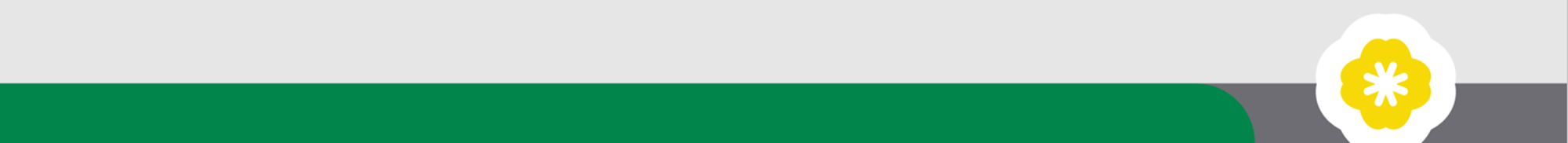 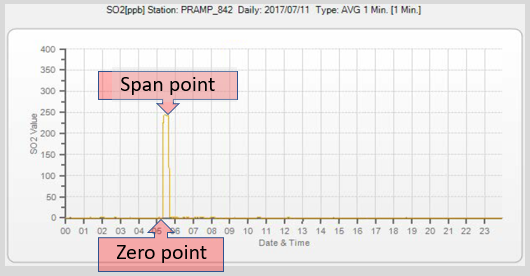 Something You Need To Know
Internal zero/span (IZS) test:
is required to be run on a daily basis; 
shall not exceed 1 hour per calendar day;
contains one zero point check and one span point check; both points check must achieve a minimum of 10 minutes stability; and the check result must meet calibration acceptance criteria.
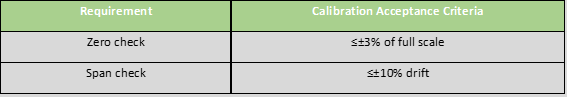 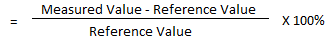 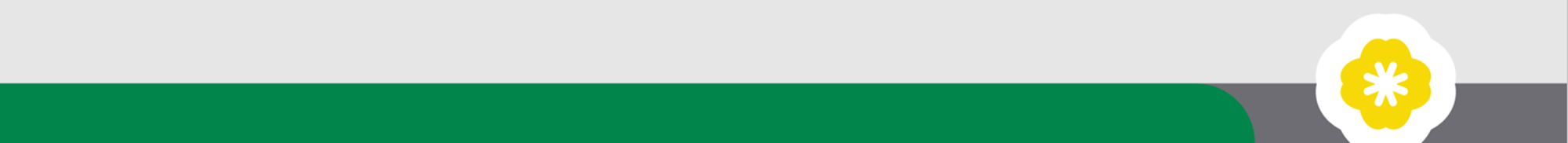 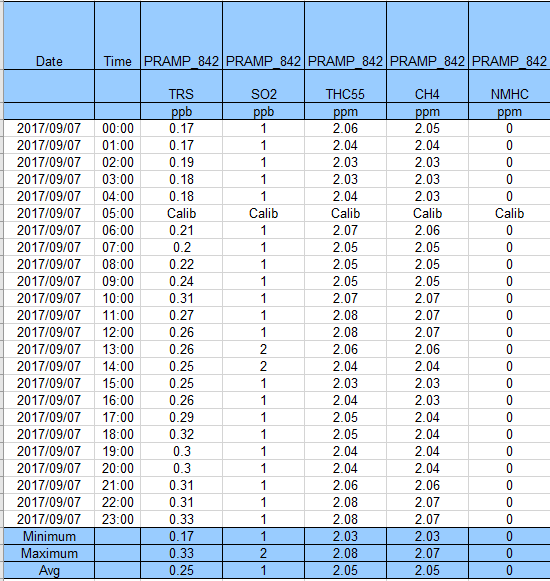 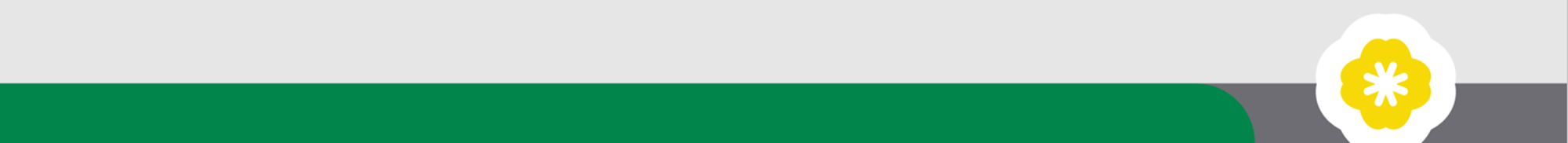 THC/CH4<1.5ppm  				        TRS hourly data remains no change 									 for hours
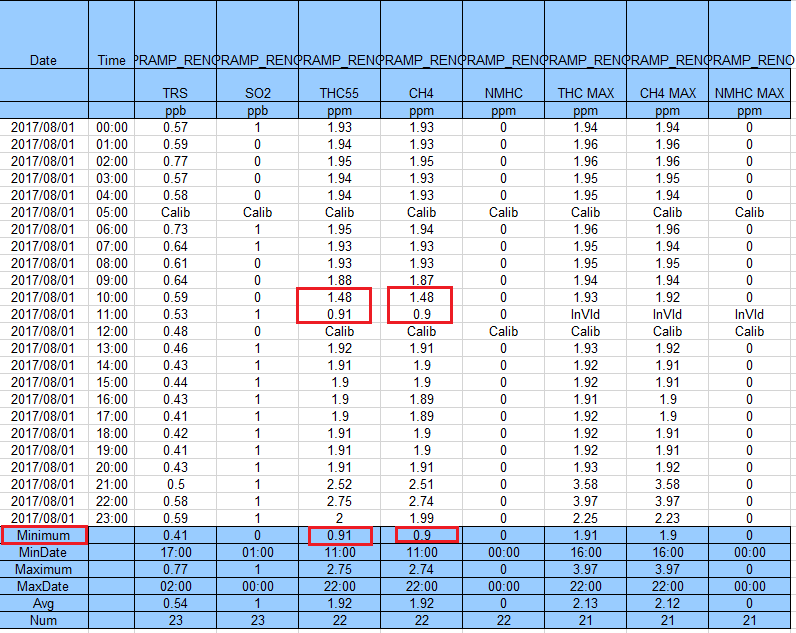 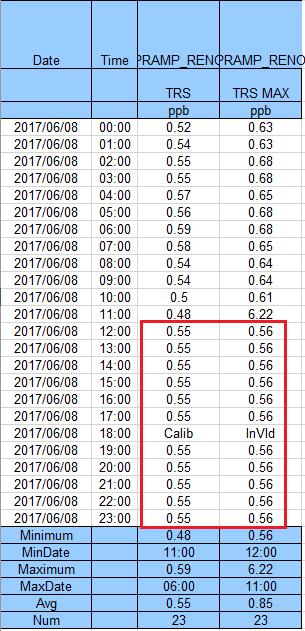 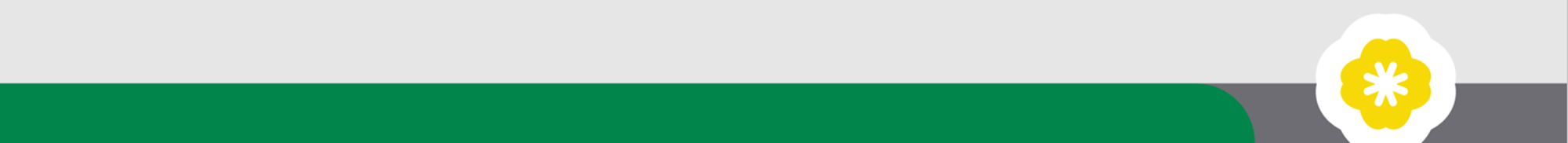 NMHC >0.1ppm & NMHCmax >0.3ppm	        			5-min data 				      (canister event)
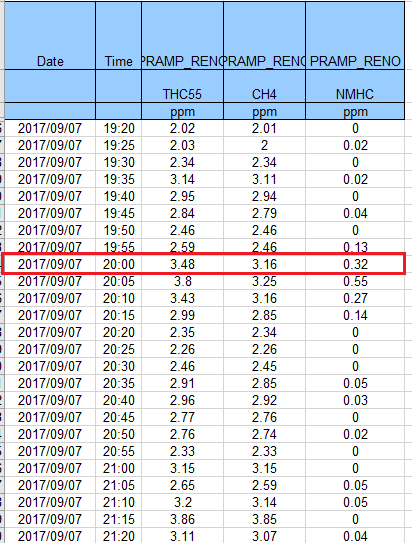 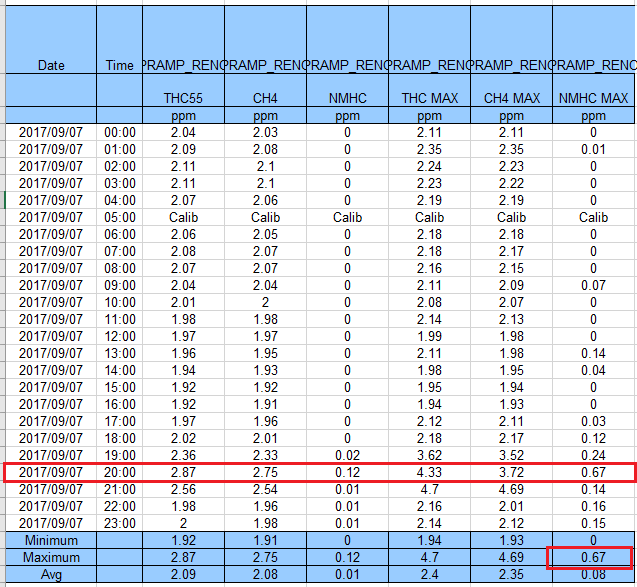 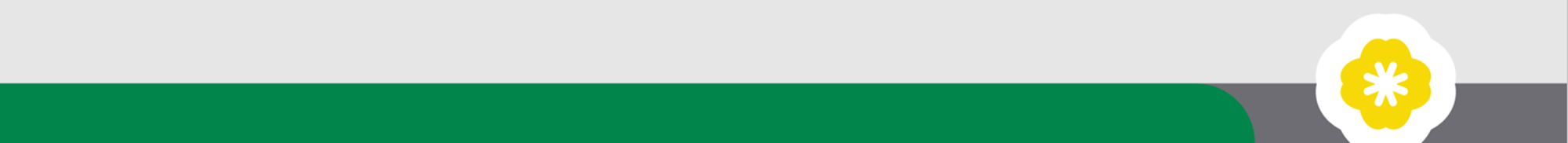 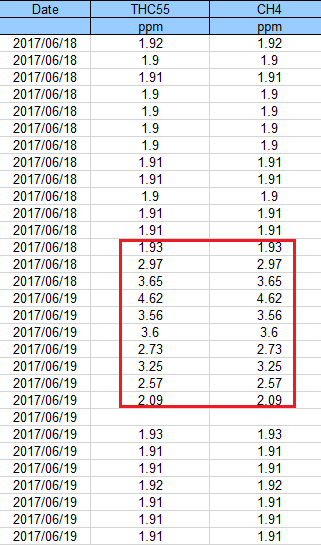 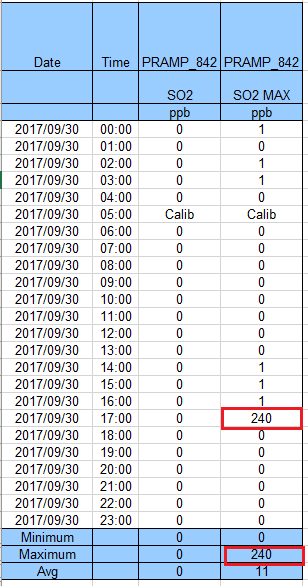 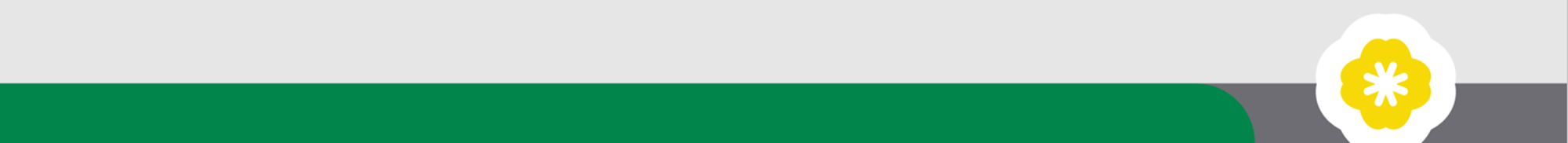 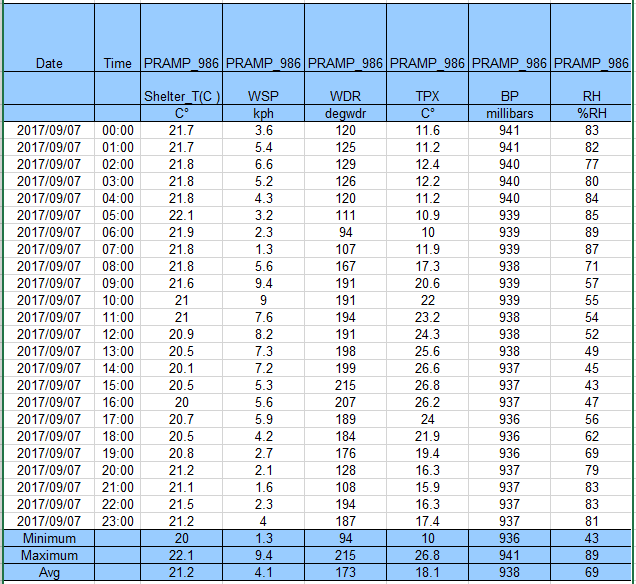 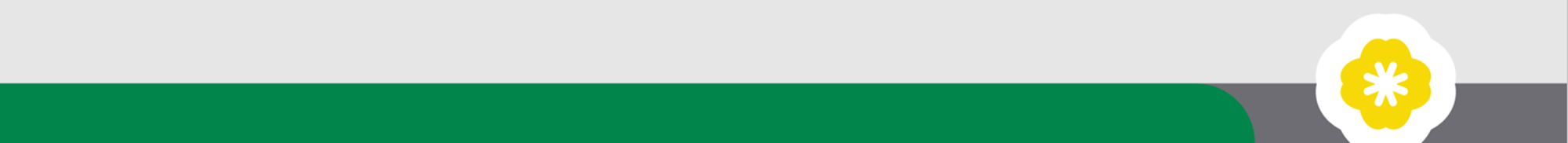 Wind System Failure			   Low Shelter TPX
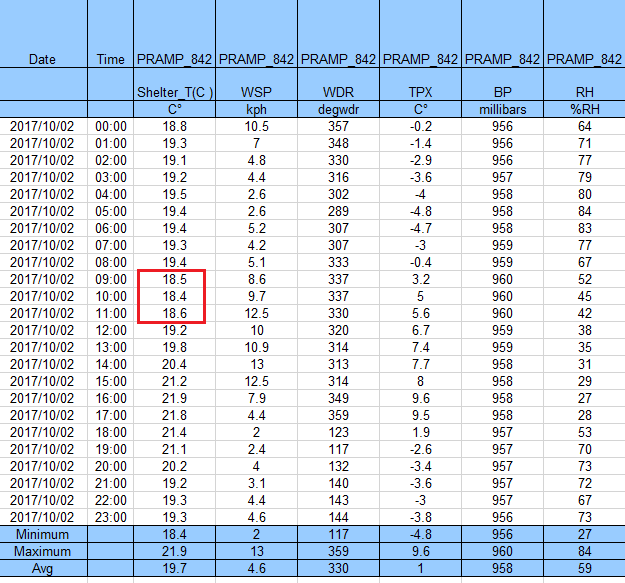 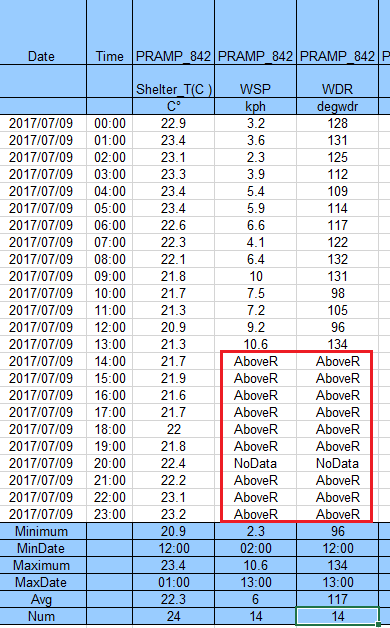 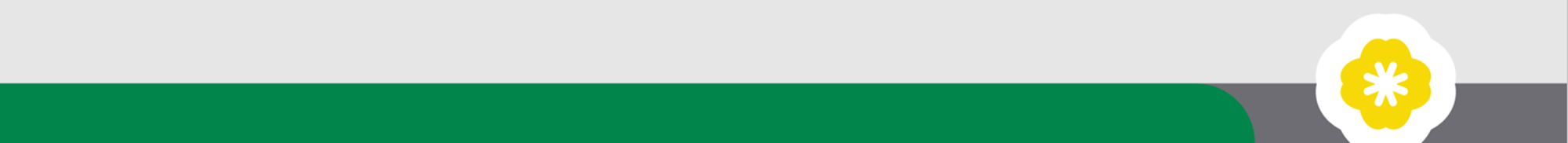 [Speaker Notes: These are examples of the wind system failure and low shelter temperature.]
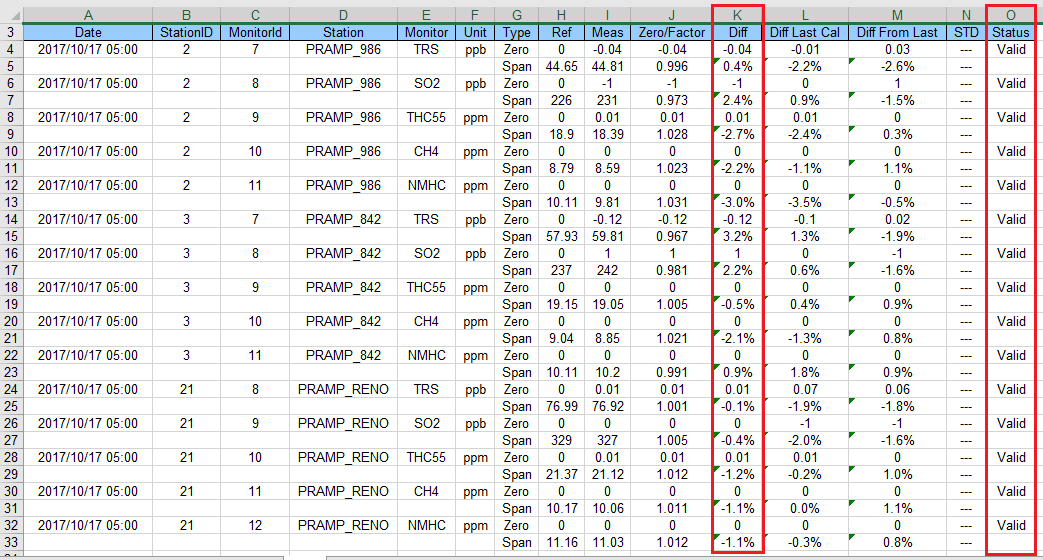 Diff (Column K): the difference between the Ref ( column H) and the Meas (measured) (column I) 
e.g.               Zero drift= (-0.04)-0=-0.04
                     Span drift=(44.81-44.65)/44.65*100 
                                      = 0.36%      	                                           
Diff Last Cal (Column L): the ‘’Diff’’ value from the previous day 
Diff From Last (Column M): the difference between the values in Columns K and L
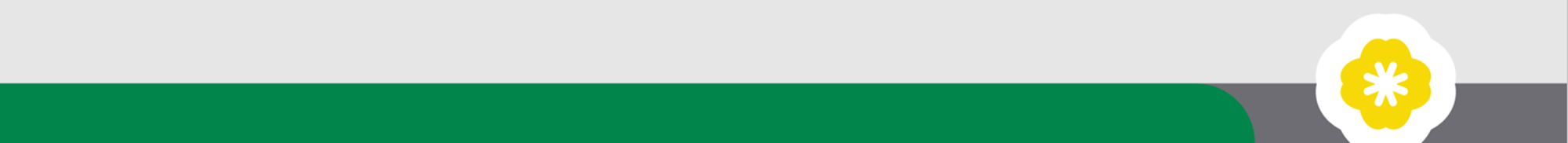 TRS failed span check
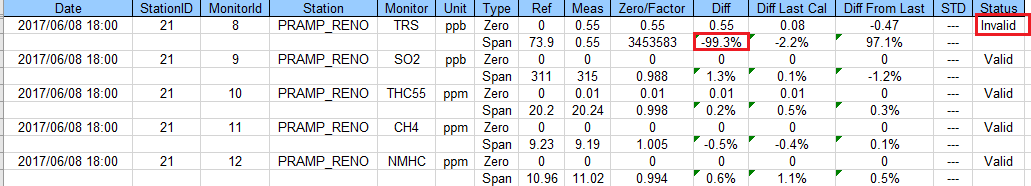 NMHC span check failed
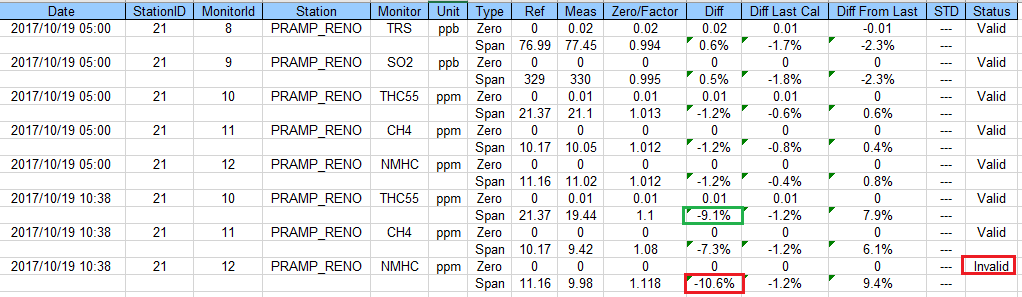 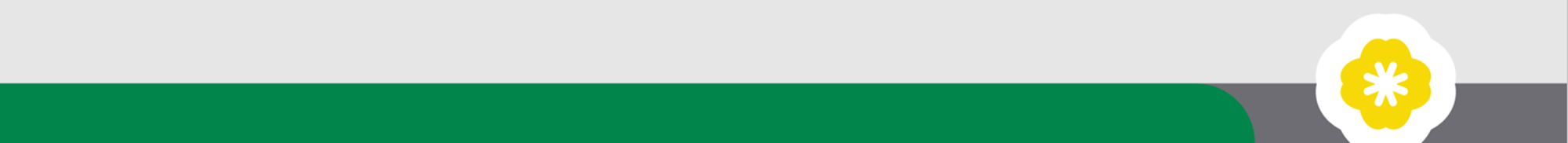